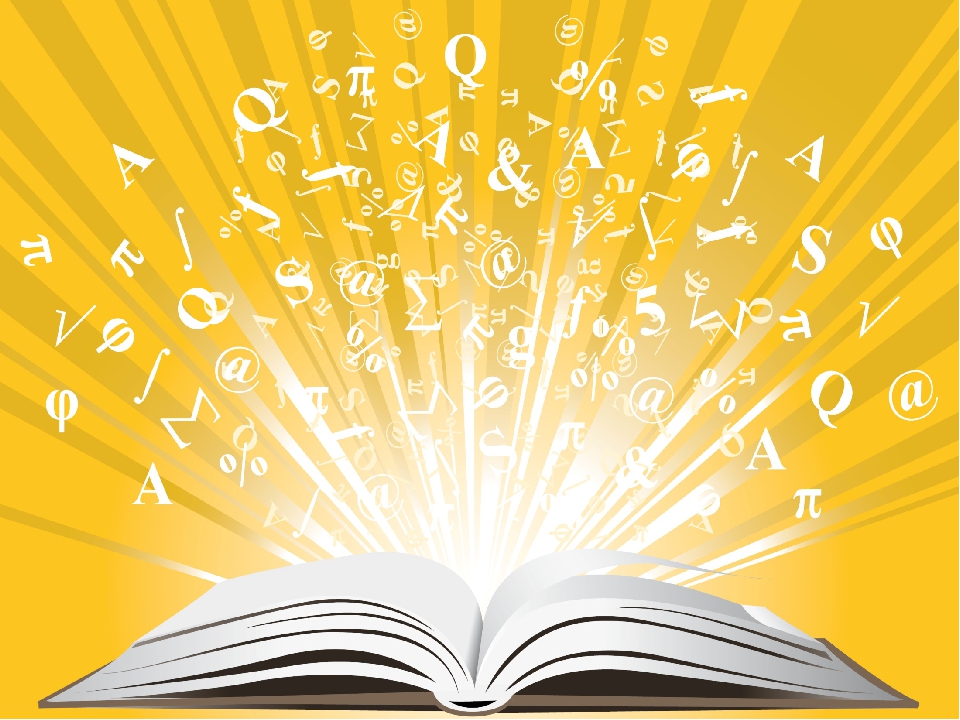 Работа с текстом
как метапредметный 
результат 
ООП
02.04.2018 г. МОУ «Средняя школа № 69»
«Читать – это ещё ничего не значит;
 что читать и как понимать читаемое – 
вот в чём главное дело»

К.Д. Ушинский
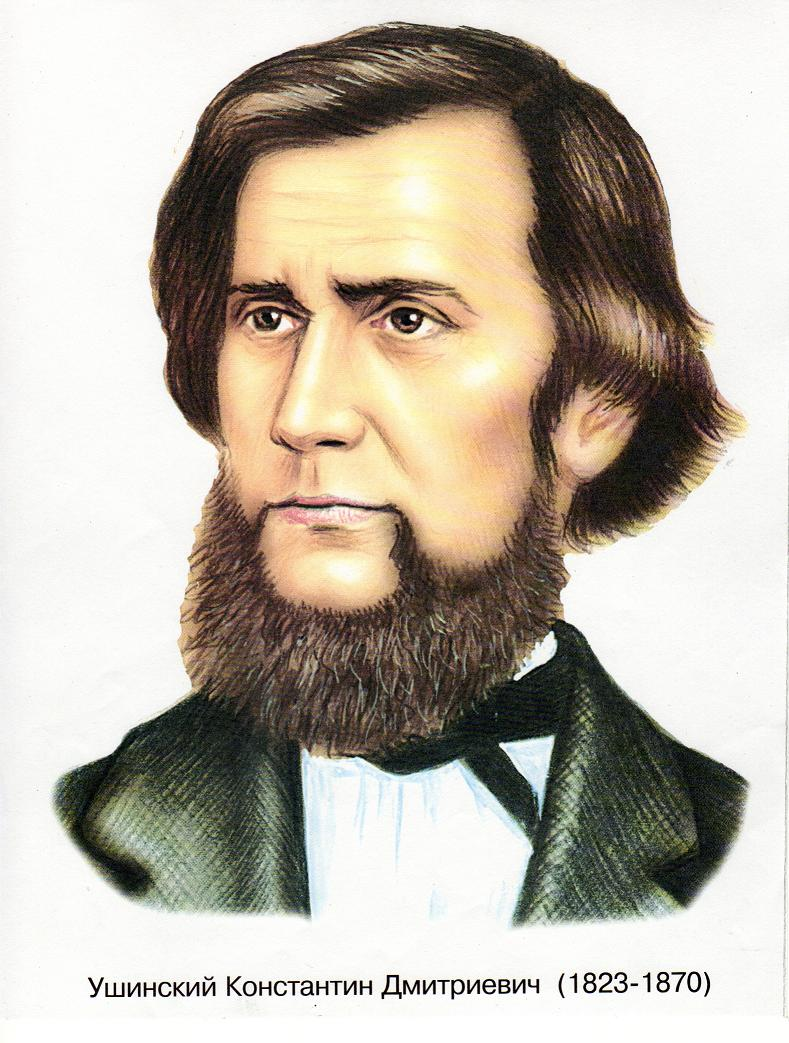 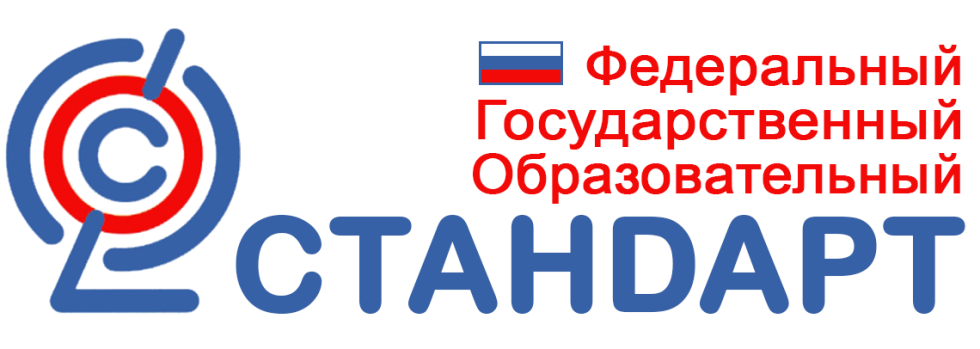 Метапредметные результаты
ФГОС НОО
Чтение и работа с текстом
ФГОС ООО
Стратегии смыслового чтения и работа с текстом
Стратегия смыслового чтения
=
Чтение и работа с текстом
Поиск информации и понимание прочитанного
Преобразование и интерпретация информации
Оценка информации
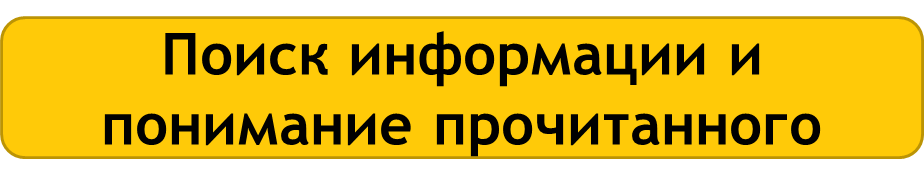 Выпускник научится:
•	находить в тексте конкретные сведения, факты, заданные в явном виде;
•	определять тему и главную мысль текста;
•	делить тексты на смысловые части, составлять план текста;
•	вычленять содержащиеся в тексте основные события и устанавливать их последовательность; 
•	сравнивать между собой объекты;
•	понимать информацию, представленную в неявном виде;
•	понимать информацию, представленную разными способами: словесно, в виде таблицы, схемы, диаграммы;
•	понимать текст, опираясь не только на содержащуюся в нем информацию, но и на жанр, структуру, выразительные средства текста;
•	использовать различные виды чтения: ознакомительное, изучающее, поисковое, выбирать нужный вид чтения в соответствии с целью чтения;
•	ориентироваться в соответствующих возрасту словарях и справочниках.
ТЕКСТ
схема
Сведения, факты
таблица
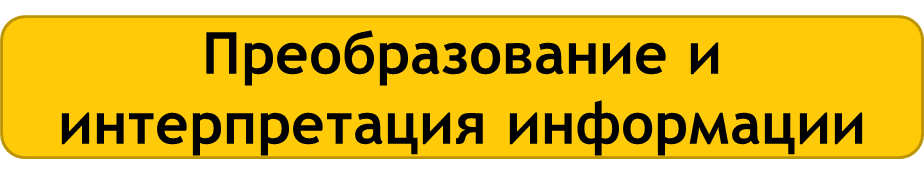 Выпускник научится:
•	пересказывать текст подробно и сжато, устно и письменно;
•	соотносить факты с общей идеей текста, устанавливать простые связи, не показанные в тексте напрямую;
•	формулировать несложные выводы, основываясь на тексте; находить аргументы, подтверждающие вывод;
•	сопоставлять и обобщать содержащуюся в разных частях текста информацию;
•	составлять на основании текста небольшое монологическое высказывание, отвечая на поставленный вопрос.
ТЕКСТ
1 тема
2 тема
А)
Б)
В)
…
3 тема
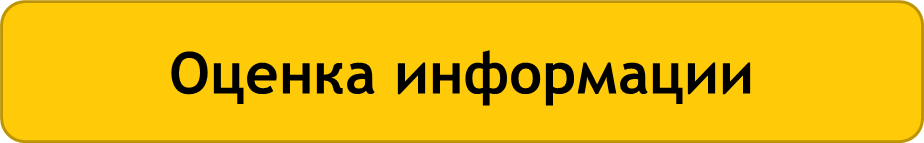 Выпускник научится:
•	высказывать оценочные суждения и свою точку зрения о прочитанном тексте;
•	оценивать содержание, языковые особенности и структуру текста; определять место и роль иллюстративного ряда в тексте;
•	на основе имеющихся знаний, жизненного опыта подвергать сомнению достоверность прочитанного, обнаруживать недостоверность получаемых сведений, пробелы в информации и находить пути восполнения этих пробелов;
•	участвовать в учебном диалоге при обсуждении прочитанного или прослушанного текста.
Спасибо за работу!!!